CRISIS THEORYand SOCIAL WORK PRACTICE               by Muhammad Ghaffar                              MPhil /PhD                                Deptt: of Social Work,                             University of Peshawar
What is crisis ?

•The English word is derived from the Greek word  
                       “krinein”, meaning to decide.
Chinese term for crisis...  Weiji Weiji
Is composed of two characters:
one signifies ..…. 		…….the other
Opportunity +		 Danger
2
dangerous or worrying time: a situation or period in which things are very uncertain, difficult, or painful, especially a time when action must be taken to avoid complete disaster or breakdown

critical moment: a time when something very important for the future happens or is decided
3
DEFINITION
A Crisis is An acute emotional upset in an individual’s usual steady state, accompanied by a perceived breakdown in his or her usual coping abilities. It is manifested by physical, psychological, cognitive and relational distress & symptoms.

It can be experienced by an individual independent of others, or by groups of individual within families, organizations, and communities.
individual
organization
Community
family
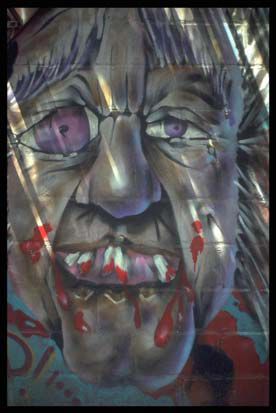 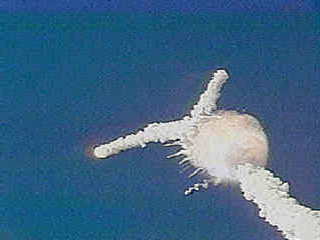 4
“…an acute emotional upset arising from situation, development, or socio-cultural sources and resulting in a temporary inability to cope by means of one’s usual problem-solving devices…”
 “…crisis is a perception or experiencing of an event or situation as an intolerable difficulty that exceeds the person’s current resources and coping mechanisms.”
5
Generally Accepted Definition
A temporary state of upset and disorganization, 
inability to cope with a particular situation using customary methods of problem solving, 
potential for a radically positive or negative outcome.
6
strain felt by somebody: 
mental, emotional, or physical strain caused, e.g. by anxiety or overwork. It may cause such symptoms as raised blood pressure or depression.
7
8
What’s happen in crisis
A person is confronted with an overwhelming threat & cannot cope. 
This creates a crisis – which can last 4-6 weeks. 
The person will either adapt at this point & develop new coping skills OR decompensate (not adapt) to a lower level of functioning.
9
10
What is a crisis for one person may not be a crisis for another person.
Crises may range from a minor situations, such as not being prepared for class, to major life changes, such as death or divorce.
 Crisis is environmental based. What is now a crisis may not have been a crisis before or would not be a crisis in a different setting. 
How a person handles a crisis depends on:
Their previous problem-solving experience (experience with coping & available coping mechanisms) 
The way they view the problem (how they perceive the event) 
And the amount of help (people who can be supportive to the person) OR hindrance from significant others
11
Risk and protective Factors
Risk factors:
Severity of exposure 
    poor socio-economic condition
Previous psychiatric symptoms
Child abused and previous multiple Events 
Protective factors
Personal strength 
Family and community characteristics 
Close bounds 
Caring educational and community programs
12
Origin of the theory
Lindemann (1944)

The origin of modern crisis intervention dates back to Eric Lindeman (1942) & the Coconut Grove nightclub fire in Boston. 493 people died. 
Identified emotional responses of people exhibiting signs/symptoms that resembled mental illness – initiated discussion on “crisis…”
His report on the survivors and relatives/friends became the basis for later theorizing on the grief process and mass disaster. They focused on short term intervention and therapy.
13
Tyhurst (1958)
Tyhurst described the re-action of previously healthy people to sever stress and advocated prompt intervention soon after the traumatic experience in order to effect a positive outcome
14
Gerald caplan
The major figure in the systematic development of crisis theory within psychiatry was Gerald Caplan, who, with Lindemann, established a community mental health program in the Cambridge, in 1946
Defining crisis as temporary upset in the emotional homeostasis of individual produced by hazardous event. 
He emphasized that crises were unique opportunities for the individual to achieve a better or worse emotional balance.
15
Reubin Hill (1949)
Hill’s model of family crisis grew from research on families during war-induced separation and reunions.
His model proposes that:
			A (the event)- interacting with B (the family’s crisis meeting resources) – interacting with C (the definition of family makes the event)- produces X (the crisis) the third determinants resources and definition of event- lies within the family itself and must be seen in terms of the family’s structures and values.
16
Selye, 1956, (concept of stress and illness)
Identified the natural state of an organism as equilibrium with its environment. Change in one part of organism results in disequilibrium among all parts.
The struggle to reestablish homeostasis involved an alarm phase, in which organism mobilizes for fight or flight and a resistance phase, in which it cope with the change.
If the organism fails over time to overcome the threat, a state of exhaustion occurs, eventually resulting in illness
17
BASIC ASSUMPTIONS
Acute situational distress is a normative life experience, an upset in a usually steady emotional, cognitive and physical state that is not pathological, that can happen to anyone, and that indeed, is likely to happen to most people at some time in their lives.
Specific life events will be universally devastating.
Past experiences (strengths & deficits) with crisis are generalized to the current crisis.
During a state of disequilibrium, people will automatically strive to regain homeostasis or balance within their lives.
The duration of crisis is usually limited depending on precipitating events, response patterns, and resources. 
Affective, cognitive, and behavioral tasks must be mastered in order to resolve the crisis regardless of the stressor.
18
A period of disequilibrium can result in greater vulnerability to further deterioration 
While struggling to regain emotional equilibrium, the individual is in an intense, time-limited state of psychological (in some case physiological) vulnerability.
During this heightened state of vulnerability, the person is particularly amenable to psychological intervention.
Crisis affords an opportunity for growth and development as well as for negative outcome.
19
Phases of crisis development
Caplan outlined escalation of crisis:
Phase 1: “Initial rise in tension…” as well as that persons usual methods of coping to maintain “homeostasis”
Phase 2: “Lack of success” leads to “rise in tension” as well as a sense of ineffectiveness
Phase 3: “Further rise in tension” and the “mobilization of internal and external resources” using experimenting with new methods.  Active resignation on “unattainable” goals & new levels of awareness
Phase 4: Problem continues and does not subside with usual coping skills – “Breaking point” where “major disorganization” with “drastic results” occurs.
20
Types of crisis
Developmental
Existential
Beliefs
& 
Values
Situational
Environmental
21
1. Existential crises
Refers to the conflicts and anxious feelings experienced when facing the significant human issues of identity, purpose, responsibility, freedom and commitment.”
Aka existential dread, are moments when individuals question whether their lives have meaning, purpose, or value, and are negatively impacted by the contemplation
22
2. Situational Crisis
Refers to Unanticipated or sudden events arising from an external source that threaten the individual’s  integrity


Examples:
Job Loss,                                    Death Of Loved One
Abortion                                    Job Change
Financial Change                      Divorce
Severe Illness
23
3. Developmental or maturational  crisis
Erikson found that there were specific times in normal development when anxiety or stress increases & could precipitate a maturational crisis 
Examples 
being born, mastering control of body functions, starting school, experiencing puberty, leaving home, getting married, becoming a parent, losing physical youthfulness & entering retirement 
Why are these times considered a crisis for some & not for other? 
It is thought that some people are unable to make the role changes necessary for the new maturational level.
24
Cont…
A good example might be the birth of a first child–One couple is able to adapt & make the role change while another couple cannot readily adapt to the new role of being parents. 
There are three reasons why people may not be able to prevent a maturational crisis. 
They can’t see themselves in the new role. 
They lack the interpersonal resources to make the role change (i.e. they are not flexible enough to change). 
Other people may refuse to recognize the role change.
25
4. Environmental crisis
An unplanned, accidental event that is not part of everyday life.
May be 
a natural disaster 
flood, fire or earthquake
National disaster
war, riot
Crime of violence 
rape, murder, spousal or child abuse
26
CRISIS INTERVENTION
Goals
Relief of symptoms
Restoration of pre-crisis level of functioning
Understanding precipitating events and their contributions to disequilibrium
Remedial measures to address results of crisis and prevent future crisis.
27
PHASES OF CRISIS INTERVENTION
1. Beginning Phase
Establish contact
Distinguish between a active crisis and or anticipatory crisis
Assess
Precipitating Factors
Actual Crisis Event (What happened)
Client’s Subjective Response
Historic and Current Coping Skills, Resources, and Strengths
Client’s Functional Skills & Abilities
Triage the Most Pressing Concerns
Contract with the Client Specific Goals & Interventions
28
Phases of Crisis Intervention
2. Middle Phase
Initially the social worker takes an active role in implementing the goals and objective contracted; however as homeostasis is restored to the client the social worker becomes more passive.
Carry out contracted goals, objectives, and tasks
Help client develop resources, systems, and supports to address the residual issues of the crisis and develop preventive, maintenance strategies
29
Phases of Crisis Intervention
3. End Phase
Termination
Review progress of the case with the client including key themes and tasks accomplished
Review current resources, supports, and systems developed to address the crisis
Review preventative and maintenance devices developed
Discuss future oriented, hope focused…this too shall pass…plans
30
Principals of Crisis Intervention
Kathleen Ell
Aid is provided as quickly as possible, often through outreach programs
Intervention is a time limited and brief
The practitioner role is active
31
Symptom reduction is a primary goal
Practical information and tangible support is provided
Social support is mobilized
Expression of feelings, symptoms and worries are encouraged
Effective coping is supported to restore a sense of competency as early as possible
Cognitive issues about reality resting and confronting the experience are addressed
32
Principal Applications of Crisis Theory in Social Work Practice
Currently social worker in 
Child Welfare system, 
schools, 
rape treatment centre, 
crisis response teams, 
community mental health programs, 
suicide prevention centers, 
family services agencies and 
medical care programs 
are expending the use of crisis theory and crisis interventions.
33
THANKS
34